11 - Cercles et triangles
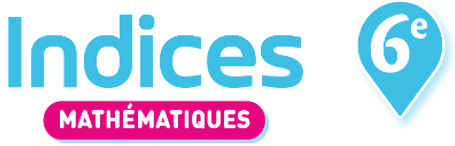 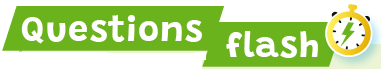 1  On considère la figure  :
2  On considère la figure :






a. Quel est le centre du cercle ?
b. Nommer un rayon du cercle.
c. Nommer un diamètre du cercle.
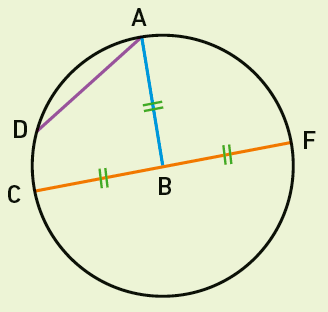 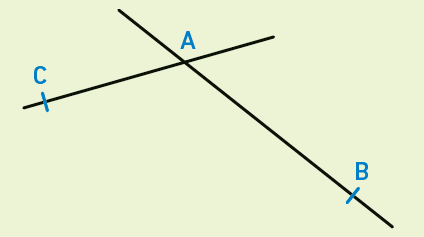 Recopier et compléter.
a. La droite qui passe par A et B se note … .
b. Le segment d’extrémités A et C se note … et sa longueur se note … .
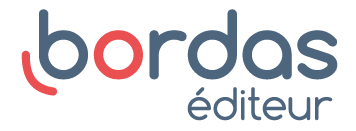 11 - Cercles et triangles
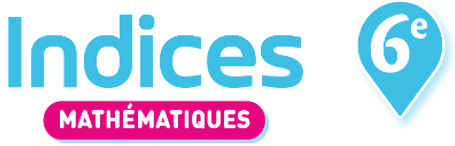 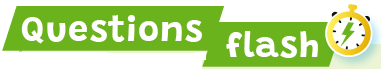 3  On considère la figure  suivante : 
Recopier et compléter.
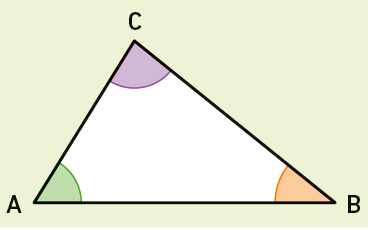 a. L’angle violet se nomme … .
b. L’angle vert se nomme … .
c. L’angle orange se nomme … .
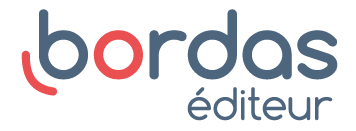 11 - Cercles et triangles
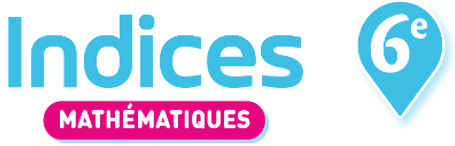 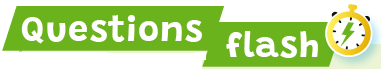 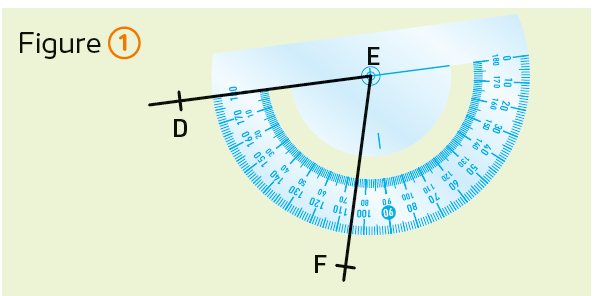 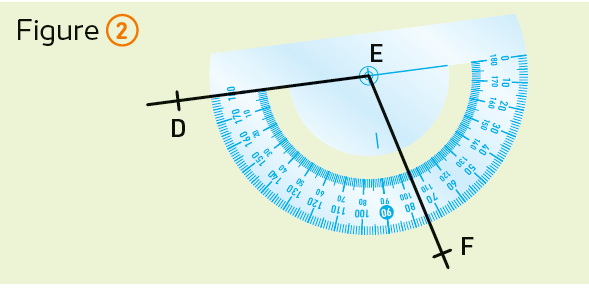 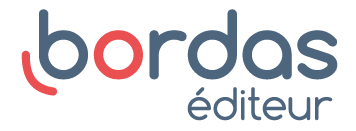 11 - Cercles et triangles
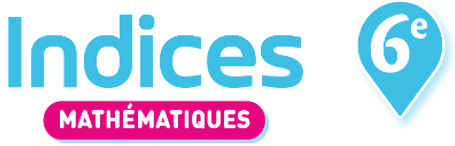 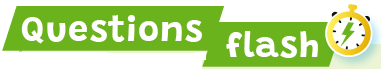 5  On considère les trois triangles suivants : 








a. Quel est le triangle équilatéral ? 
b. Quel est le triangle isocèle ? 
c. Quel est le triangle rectangle ?
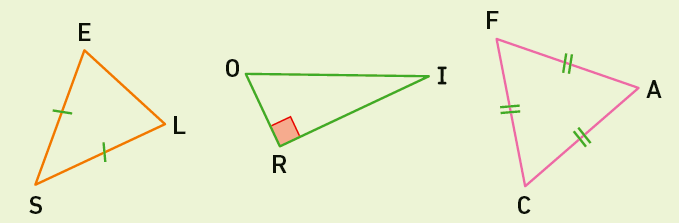 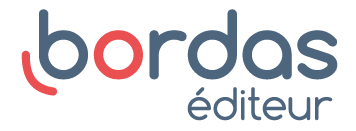